SYSTEM SOFTWARE AND OPERATING SYSTEM LABORATORY (17CSL67)
6b). Write YACC program to recognize valid identifier, operators and 
        keywords in the given text (C program) file.
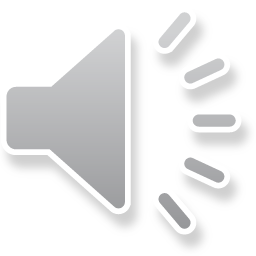 LEX PART
%{
#include <stdio.h>
#include "y.tab.h"
extern yylval;
%}
%%
[ \t] ;
[+|-|*|/|=|<|>] 						{printf("operator is %s\n",yytext);return OP;}
[0-9]+ 				{yylval = atoi(yytext); printf("numbers is %d\n",yylval); return DIGIT;}
int|char|bool|float|void|for|do|while|if|else|return|void 		{printf("keyword is %s\n",yytext);return KEY;}
[a-zA-Z0-9]+ 						{printf("identifier is %s\n",yytext);return ID;}
. ;
%%
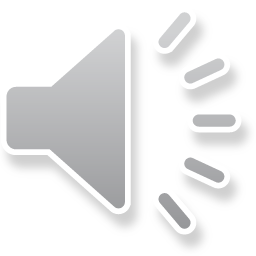 YACC PART
%{
#include <stdio.h>
#include <stdlib.h>
int id=0, dig=0, key=0, op=0;
%}
%token DIGIT ID KEY OP
%%
input: 	DIGIT input { dig++; }
	| ID input { id++; }
	| KEY input { key++; }
	| OP input {op++;}
	| DIGIT { dig++; }
	| ID { id++; }
	| KEY { key++; }
	| OP { op++;}
;
%%
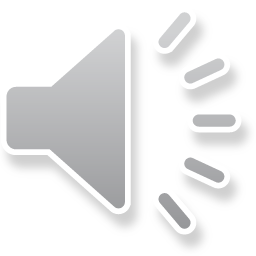 #include <stdio.h>
extern int yylex();
extern int yyparse();
extern FILE *yyin;
main() {
FILE *myfile = fopen("sam_input.c", "r");
if (!myfile) {
printf("I can't open sam_input.c!");
return -1;
}
yyin = myfile;
do {
yyparse();
} while (!feof(yyin));
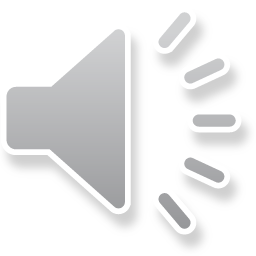 printf("numbers = %d\nKeywords = %d\nIdentifiers = %d\noperators =
%d\n",
dig, key,id, op);
}
void yyerror() {
printf(”Parse error! Message: ");
exit(-1);
}
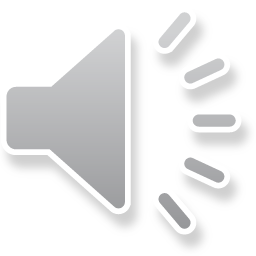